Vector, SIMD, & GPUs
Module 10
Module Syllabus
Vector processors
Single instruction, multiple data (SIMD) architectures
SIMD case study
Graphics processing units (GPUs)
GPU case study
[Speaker Notes: This module looks at three kinds of architecture that are a little different from those seen so far. In all cases, they exploit data-level parallelism, although graphics processing units (GPUs) exploit massive amounts of thread-level parallelism too.  Given the implications of Amdahl’s Law (module 2), these architectures respond by parallelizing operations over multiple data items.]
Motivation
Multicore processors and multithreading take advantage of thread-level parallelism.
Allows us to exploit thread-level parallelism (within a program) and process-level parallelism (across applications)
They are relatively simple extensions to a conventional core (at least conceptually).
For multicore, duplicate the core several times on the chip and add extra logic (e.g., for coherence).
For multithreading, add storage for multiple thread contexts and associated pipeline changes.
However, other architectural choices allow us to extract different forms of parallelism.
Such as data-level parallelism
This module studies these architectures compared to a generic multicore.
[Speaker Notes: Over the last few modules, we’ve looked at multicore and multithreading architectures as techniques to extend our single core to exploit thread-level parallelism.  A high-performance core, such as that seen in earlier modules, also exploits instruction-level parallelism. However, there is a third form of parallelism that exists in abundance in many applications, which is data-level parallelism.  Here, the same operation is applied to many different items of data.  We can exploit this for energy efficiency (by amortizing the costs of fetch and decode) and to gain performance through parallelism (doing that same operation on multiple data items at the same time).  We will look at vector architectures, single instruction, multiple data (SIMD) and graphics processing units (GPUs).]
Vector Processors
Vector Processors
Vector processors explicitly exploit data-level parallelism.
When instructions are applied to multiple independent data items
Vector processors gather data from memory into large (vector) registers.
Then, conceptually perform operations on these items together
Essentially performing many register-register operations with the same opcode
Results are scattered back out to memory.
For vectorizable data, vector processors:
Provide energy-efficient computation (amortizing the costs of fetch and decode).
Hide memory latencies through pipelining operations.
[Speaker Notes: Vector processors, by their very name, explicitly exploit data-level parallelism by operating on vectors of data rather than single (scalar) data items.  They were the dominant form of processing in the supercomputers of the 1970s and 1980s and are synonymous with machines such as the Cray-1 from Cray Research.

Vector processors work by gathering data from memory into vector registers inside the core, then applying the same operation on each element of the vector (or pairwise elements of two vectors) to produce a new vector register of data. This can then be operated on again, or stored back out to memory.  We say that elements are gathered from memory into a vector register when there is no pattern to their memory locations and they are loaded into a vector register where they are then contiguous.  A scatter operation is the inverse, in that it takes contiguous data in a vector register and stores it back out to memory locations, where there is no pattern to those locations (the different locations could be seen as random).]
Example Executing Code on a Vector Processor
Contiguous data in memory
Dispersed data in memory
for (int i=0; i<64; ++i) {
  A[i] = B[i] + C[i]
}
for (int i=0; i<64; ++i) {
  A[i] = B[D[i]] + C[i]
}
D
B
C
C
B
+
+
A
A
[Speaker Notes: This slide shows an example of vector processing in two different cases.  In each case, the code is neither scalar nor vector, but the compiler chooses how to actually execute it according to the underlying processor.  On the left, data are processed in the same order as it resides in memory – it is contiguous.  Consecutive elements from B and C arrays are loaded into vector registers inside the core, and addition is performed and a new vector register containing the corresponding elements of the A array is created.  This is then stored back out to memory.  Although the diagram only shows four elements of each array being operated on at once, the vector registers could be wide enough to cope with all 64 elements at the same time.

On the right, C and A remain accessed contiguously, but the B array is accessed indirectly through the D array (which is accessed contiguously).  Therefore, a gather operation is required to bring the correct elements of the B array into the vector registers where the addition can be performed as before.  The first part of the D array contains the values [4, 0, 2, 5], which means that the first element of the B array (element 0) ends up in the second position in the vector register.  Note that this diagram is a simplification of the process – in reality, the D array would be loaded into a vector register in the core, and then used as an index register to perform the gather from the B array.]
An Example Vector Processor
Vector functional units fed by
Vector registers provide independent data to operate on.
Scalar registers provide additional data or memory addresses.
Vector FUs are fully pipelined.
To start processing a new element on each clock cycle
Scalar register file
PC
Instr memory
Decode
Data memory
Vector register file
Vector load & store
Decode
Memory
Fetch
Execute
Writeback
[Speaker Notes: This diagram shows how a simple vector core pipeline may look.  The processor supports scalar data as well as vector, which is useful, for example, when adding a fixed value to every element in a vector, or loading contiguous data from a computed offset in memory.  Therefore, there are two register files: one for scalar values and one for vectors.  The vector ALU is fully pipelined so that operation on a new (pair of) vector element(s) can start on each clock cycle.  There is also a specialized vector load and store unit to access the data memory (cache) using different patterns, such as a contiguous access (read a vector of data starting at a given address), strided access (read successive elements of a given size, skipping a number of bytes between each one), and gather/scatter (usually converted into a series of scalar loads or stores).]
Instruction Execution
The core operates on vectors of data
However, this doesn’t mean that the whole vector must be processed at once.
This is a simple vector functional unit.
It can only process one element at a time.
Operation on a new data element starts on each clock cycle.
The FU is pipelined to support multi-cycle operations.
The ALU needs as many cycles as there are vector elements to process all data.
Plus the time to perform one operation
T3
T0
T2
T1
Time
B[3]
B[2]
B[1]
A[0]
C[3]
C[2]
C[1]
[Speaker Notes: Although we’re talking about vector processors, we just mean that the core supports operations on vectors of data, not necessarily that it operates on all data elements at the same time (in fact, this is unlikely).  Instead, the core may contain a single scalar ALU for each operation and operates on the full vector of data over several cycles.  An instruction is fetched and decoded, and then sent to the ALU along with the input vectors.  The operation is then held at the ALU until the whole output vector has been produced (the ALU can only process a single element at a time).  During this time, no further instructions are fetched or decoded (the front end of the pipeline is stalled), reducing the energy consumption of the core.

The diagram on the right illustrates this.  Using the example code from a previous slide, the ALU adds elements from B and C arrays (as vectors) together to produce values of A.  At time T0, it does the calculation A[0] = B[0] + C[0]; at time T1, it does A[1] = B[1] + C[1]; and so on.  Assuming a single-cycle operation, the ALU needs as many cycles as the length of the vector to process all elements.  For multi-cycle operations, it needs slightly longer if pipelined, or vector length * operation latency if not pipelined.]
Instruction Execution
Duplicating the functional units increases performance.
Since we now start execution on multiple data elements on each clock cycle
To help this, we can partition the vector register file into lanes.
With one functional unit of each type per lane
Data elements are interleaved across lanes to produce data in the correct order.
T3
T2
T1
T0
Time
B[12]
B[8]
B[4]
A[0]
C[12]
C[8]
C[4]
B[13]
B[9]
B[5]
A[1]
C[13]
C[9]
C[5]
B[14]
B[10]
B[6]
A[2]
C[14]
C[10]
C[6]
B[15]
B[11]
B[7]
A[3]
C[15]
C[11]
C[7]
[Speaker Notes: Of course, the processing model on the previous slide was simple to implement but doesn’t take advantage of the data-level parallelism available in the vectors to improve performance.  However, this can easily be achieved by replicating the functional unit several times and then striping the data from the input vectors across each one (this means that the output vector is computed in element order).  This is likely to be reflected in how data are actually stored in the vector register file to optimize the storage and connections to the functional units.  Each replicated functional unit is called a lane. With N lanes, performance increases by a factor of N.  So, for example, the diagram now shows elements A[0]-A[3] produced at time T0 and then four further computations performed in each subsequent timestep.]
Predication
Sometimes you don’t want to do computation across the whole vector.
Only certain elements of the computation should be performed.
Predication is one method for achieving this.
Include one or more predicate registers.
Usually, these contain one bit per vector element.
Bits from the predicate register say whether the operation on the corresponding elements goes ahead.
If not, some other value is placed in the destination.
E.g., forward the value from the first source
T3
T0
T2
T1
Time
B[3]
B[2]
B[1]
A[0]
C[3]
C[2]
C[1]
1
0
1
0
Result
A[0]
B[3]
A[2]
B[1]
[Speaker Notes: In some situations, you don’t want to do computation on every vector element.  This might occur, for example, if you have an “if” statement within a loop that selects only certain loop iterations on which to perform an operation (although the calculation for whether to do the operation could be arbitrarily complex).  An efficient method of dealing with this in a vector architecture is through the use of predication.  A predicate is a value that says whether a particular operation should be performed or not.  The architecture can define one or more predicate registers, each of which has a bit for every element in the vectors it supports (i.e., an N-element vector register has predicate registers containing N bits). When the operation is performed, the instruction encoding can specify a predicate register to use alongside the computation (or it could be implicit, and some operations may not allow predication).  The predicate register is used to determine whether the functional unit should perform the operation for the corresponding data elements or not.  If not, then the destination vector element obtains a value specified by the architecture, typically the value of one of the source elements or random data.

In the example above, the orange vector is the predicate register, where “1” enables the operation and “0” disables it.  As a result, the final vector corresponding to the A array contains the computed value of A[0] (B[0] + C[0]), then the value of B[1] (because the predicate was 0, so the value of B[1] was forwarded), then the computed value of A[2], then the value of B[3], and so on.

Predication is useful, especially in the presence of simple “if” statements, to avoid more complicated control flow.  However, if many elements from the vector are predicated off, then the core ends up doing more work copying element values from source to destination than it does actually doing the real computation.]
Single Instruction, Multiple Data (SIMD)
[Speaker Notes: Traditionally, vector processing was considered to be SIMD, but now it is no longer thought of in that way.]
SIMD
SIMD execution brings a (constrained) form of vector processing to general-purpose CPUs.
The key idea remains to exploit data-level parallelism.
And obtain performance benefits (with energy-efficiency benefits, too, if possible)
SIMD also provides more efficient processing for certain codes.
E.g., multimedia workloads, such as image recognition and object detection, where operations are on pixel color values that are 8 or 16 bits in length
Scalar execution would put each value in its own 32-bit register.
SIMD packs them into a vector register (e.g., 256-bit vector of 16 * 16-bit data elements).
Then operates on each element independently
However, SIMD typically operates on all elements concurrently.
Contrast with vector processing in the previous slides.
[Speaker Notes: The single instruction, multiple data paradigm brings a limited form of vector processing to a conventional architecture. SIMD takes the concepts of vector processing (exploiting data-level parallelism) and uses it to improve the performance of a general-purpose core.  In general, the width of the vectors is encoded into the ISA, in contrast to vector processors, so increasing the width means adding new instructions.  Arm’s Scalable Vector Extension (SVE) takes a different approach to this.  The RISC-V vector extensions take another direction, much more similar to previous vector architectures.]
SIMD Execution
In SIMD, operations on all data elements occur at the same time.
The processor provides as many FUs as there are data elements in a vector.
A[7]
C[7]
B[7]
A[6]
C[6]
B[6]
A[5]
C[5]
B[5]
A[1]
C[1]
B[1]
A[0]
C[0]
B[0]
A[4]
C[4]
B[4]
A[3]
C[3]
B[3]
A[2]
C[2]
B[2]
[Speaker Notes: This diagram shows how instructions are executed in SIMD architectures.  There are as many functional units as there are lanes in the vector, and each element is operated on concurrently.]
SIMD vs Vector Processing
Vector processing
SIMD
Operations produce data for elements of the output vector over multiple cycles.
Maximum vector length can change with each processor generation without requiring ISA changes.
Best performance when the majority of the code is vectorizable – the scalar architecture is relatively simple.
Operations produce data for elements of the output vector in the same cycle.
In most SIMD ISAs, the vector length is hardcoded, so increasing it requires new instructions.
Vector operations are used to increase performance and generally augment a high-performance scalar architecture.
[Speaker Notes: This slide gives a comparison between vector processing and SIMD.]
Vn
Vm
Elements
Vd
Lane
Case Study: AArch64 NEON
NEON is a wide SIMD architecture developed for multimedia applications.
Registers are considered as vectors of elements of the same data type (128 bits in size).
Integer signed and unsigned 8-bit, 16-bit, 32-bit, 64-bit
Floating point half, single and double precision
Instructions usually perform the same operation in all lanes.
Source Registers
Operation
Destination Register
[Speaker Notes: NEON technology provides SIMD operations in Arm processors implementing the Advanced SIMD architecture extensions and can be used to accelerate the performance of multimedia applications running on the processor. NEON was introduced in the Armv7-A and Armv7-R architectures and is also present in the Armv8-A architecture in both AArch32 and AArch64 instruction sets.

NEON is implemented as a separate hardware unit that is available as an option on Cortex-A series processors.  Making the NEON hardware optional enables Arm SoCs to be optimized for specific markets.  In most general-purpose application processor SoCs, NEON will be included.  However, for an embedded application, such as a network router, NEON can be omitted, enabling a small saving in silicon area that translates to a small cost saving.

NEON registers are operated on as vectors of elements of the same data type.  These can be signed or unsigned, 8-bit to 64-bit widths for integer computation or 16-bit to 64-bit for floating point operations.]
Case Study: AArch64 SIMD Instruction Types
More information at https://developer.arm.com/architectures/cpu-architecture/a-profile/exploration-tools
[Speaker Notes: This slide shows several examples of the AArch64 NEON instruction types.]
Case Study: AArch64 SIMD Register Bank
Separate set of 32 registers, 128 bits wide, V0 - V31
For access to a scalar
Qn to access 128-bit data (in Vn[127:0])
Dn to access 64-bit data (in Vn[63:0])
Sn to access 32-bit data (in Vn[31:0])
Hn to access 16-bit data (in Vn[15:0])
Bn to access 8-bit data (in Vn[7:0])
B0
B1
H0
H1
V0
V1
S0
S1
D0
D1
Q0
Q1
[Speaker Notes: In the AArch64 NEON, there are thirty-two 128-bit registers (V0-V31), which are used by scalar floating point and all SIMD instructions. 

All vector registers are named Vn,, where n is a register number between 0 and 31.  The qualified register names Qn, Dn, Sn, Hn, or Bn are used when referring to a scalar register, to indicate the number of significant bits. The diagram in this slide shows examples of the qualified register names and how many bits they represent for vectors V0 and V1.  Essentially, B corresponds to a byte, H to a half-word, S to single-precision floating point, D to double-precision floating point, and Q to a quad-word (a word being 32 bits).]
Case Study: AArch64 SIMD Data Types and Sizes
Data types
Unsigned integer (U8, U16, U32, U64) and signed integer (S8, S16, S32, S64)
Integer of unspecified sign (I8, I16, I32, I64)
Floating point number (F16, F32, F64) and polynomial (P8, P16)
Data sizes
A single scalar value of a floating-point or integer type (Q, D, S, H, B)
A 64-bit wide vector containing two or more elements (2S, 4H, 8B)
A 128-bit wide vector containing two or more elements (2D, 4S, 8H, 16B)
Data type is specified as the instruction prefix; size is specified in the operands’ type sizes.
For example, FADD V2.4S, V0.4S, V1.4S
Perform a floating point add of four single-precision values in registers V0 and V1, putting the result in V2
But not all combinations of data type size and operation are available (see the Arm Architecture Reference Manual for valid combinations).
[Speaker Notes: This slide summarizes the data types and data sizes that are supported by the AArch64 SIMD instructions. Note that not all data types are available in all sizes, and not all vector instructions support all data types.

In the instruction syntax, the data type is specified as the prefix of the instruction, and the size is specified in the operand’s type.]
Case Study: Scalable Vector Extension (SVE)
SVE for Armv8-A Arch64
Next-generation SIMD instruction set for AArch64
Motivated by a need for better vectorization of “real-world” applications
Enabling different CPUs to implement different vector lengths while sharing a common ISA
As a result, a program written for one CPU should work on another with no changes.
Add support for data-set lengths that are not a multiple of the vector width
Also aims to reduce the initial porting effort to use a new ISA, scalable for future designs
A vector-length-agnostic architecture
Implementations can range from 128 bits up to 2048 bits.
Introduces new vectorization techniques
[Speaker Notes: The Scalar Vector Extension (SVE) is Arm’s next-generation SIMD instruction set for AArch64.  It introduces new architectural features for high-performance computing (HPC), optimized for parallel numerical computing, complex data structure load and store, etc., and addressing market demands for heavy numerical computation.  It is also designed to be flexible so as to apply to different implementations.  For example, cores designed for mobile applications could use a short vector length, whereas those targeting HPC could choose a longer vector.

To achieve this, SVE is a vector-length-agnostic architecture.  Instead of mandating a particular vector length, it allows implementations to choose any multiple of 128 bits up to the architectural maximum of 2048 bits.  It also allows higher exception levels to constrain the vector lengths of lower exception levels.  The effective vector length is therefore not a compile-time constant and can, in principle, change during execution.

SVE provides a number of key new architectural features, in addition to the scalable vector length.  This includes per-lane predication (whereby each lane in the vector can be individually selected to perform the current operation or not), gather-load and scatter-store (meaning that data can be loaded from memory and stored to memory when there is no pattern to their locations), fault-tolerant speculative vectorization (meaning that operations can be performed even when it is not known that it is safe to do so, and the architecture will recover if a fault is detected through software control), and horizontal and serialized vector operations (which are operations that combine vector lanes to produce a scalar value, or process vector lanes without unpacking the vectors).

For more information, see the Arm Architecture Reference Manual Supplement, The Scalable Vector Extension (SVE) for Armv8-A.]
Case Study: SVE Vectors and Predicates
32 new scalable vector registers (Z0-Z31), length determined by the implementation
Bottom 128 bits overlay the floating-point & NEON vector register bank (V0-V31); top bits zeroed on a write



16 new scalable predicate registers (P0-P15); this example is for 256-bit vector registers.
Have 1/8th of a vector register’s length: 1 bit of predicate register is mapped to 1 byte of vector register
128 bits
Vx
Zx
...
128 bits
Zx
8-bit element
Px
32 bits
Up to 2048 bits
Zx
Unpacked  16-bit element
Px
32 bits
[Speaker Notes: SVE includes 32 scalable vector registers, Z0-Z31. The SVE vector registers are all of equal size, where the size is an implementation-defined multiple of 128 bits, up to an architectural maximum of 2048 bits. Each vector register can be subdivided into a number of 8-bit, 16-bit, 32-bit, 64-bit, or 128-bit vector elements.

The vector element size for a given instruction is encoded in the opcode of the instruction.  If the order in which operations are performed on vector elements has observable significance, then the vector elements must be processed in order of increasing element number.  Bits[127:0] of the SVE vector registers, Z0-Z31, are shared with the AArch64 SIMD&FP registers, V0-V31, so that Vn maps to Zn[127:0], as shown in the upper diagram in this slide.  If the SVE vector length at the current exception level is greater than 128 bits, then any AArch64 instruction that writes to V0-V31 sets all the accessible bits above bit[127] of the corresponding SVE vector register to zero.

SVE’s scalable vector length allows it to scale gracefully to different vector widths, with no requirement for additional instruction encodings or for SVE software to be rewritten or recompiled.

SVE also includes 16 scalable predicate registers, P0-P15.  Each predicate register holds one bit per byte of a vector register, meaning that each predicate register is one-eighth of the size of a vector register. Therefore, each predicate register is also an implementation-defined multiple of 16 bits in length.

Each predicate register can be subdivided into a number of 1, 2, 4, or 8-bit elements, where each predicate element corresponds to a vector element.  If the lowest-numbered bit of a predicate element has a value of 1, the predicate element is TRUE, otherwise it is FALSE. 

Additional reading:
https://developer.arm.com/-/media/developer/developers/hpc/white-papers/a-sneak-peek-into-sve-and-vla-programming.pdf and the Arm Architecture Reference Manual Supplement, The Scalable Vector Extension (SVE) for Armv8-A.]
GPUs
[Speaker Notes: We’re generally going to use OpenCL terminology here and talk about high-end GPUs]
GPU Evolution
GPUs originally developed as specialized hardware for graphics computation
Now used as programmable accelerators for highly data-parallel workloads
GPU hardware evolution closely tied to evolution in usage patterns
Desire for improved visual effects driven by games
More realism, more effects, more screen resolution, more frames per second
Originally a fixed-function pipeline, programmability was added gradually to many stages.
Now the bulk of the GPU is a programmable data-parallel architecture.
Some fixed-function hardware remains for graphics.
New hardware being added to cope with modern workloads, e.g., machine learning
[Speaker Notes: Graphics processing units, or GPUs, are totally different architecture from general-purpose cores.  High-end GPUs exploit data-level parallelism and thread-level parallelism across many multithreaded cores.  When there is massive amounts of data-level parallelism, as occurs in graphics workloads, machine learning and many forms of scientific compute, they can accelerate computation through the exploitation of these forms of parallelism.]
GPU Design Principles
CPU design is about making a single thread run as fast as possible.
Pipeline stalls and memory accesses are expensive in terms of latency.
So increased logic was added to reduce the probability/cost of stalls.
Use of large cache memories to avoid memory misses
GPU design is about maximizing computation throughput.
Individual thread latency not considered important
GPUs avoid much of the complex CPU pipeline logic for extracting ILP.
Instead, each thread executes on a relatively simple core with performance obtained through parallelism.
Single instruction, multiple threads
Computation hides memory and pipeline latencies.
Wide and fast bandwidth-optimized memory systems
[Speaker Notes: GPUs fundamentally differ from general-purpose CPUs in their design goals.  Whereas general-purpose cores focus on extracting instruction-level parallelism (at the high-end), and more generally, on single-threaded performance, GPUs are designed for throughput.  They do this by supporting massive numbers of threads to hide both memory and pipeline latencies – if threads get stalled, switch in some new ones, just like the multithreading seen in the previous module.  They call this paradigm single instruction, multiple threads (SIMT), in a similar vein to SIMD.]
SIMT vs SIMD
SIMT
SIMD
Single instruction, multiple threads
Takes advantage of data-level parallelism
Can be considered a constrained form of multithreading
Many threads each with their own state
Operating on scalar registers
With their own local memory
Single instruction, multiple data
Takes advantage of data-level parallelism
Can be considered a constrained form of vector processing
One thread operating on vector registers
[Speaker Notes: This slide compares SIMT and SIMD paradigms.]
One Processing Element
A single thread runs on a simple processing element.
Short pipeline
The execution context consists of the thread’s state.
E.g., registers and local memory
But fetch and decode are costly.
Fetch/decode
ALU
Execution context
[Speaker Notes: To illustrate the workings of a GPU, we’ll build one up from one thread to a multithreaded multiprocessor.

We start with a simple pipeline that supports one thread.  Fetch and decode are costly here because they must be invoked for every instruction.  This pipeline is not radically different from the simple pipeline shown back in earlier modules, but looks logically different.  All context that is specific to the thread has been grouped together at the bottom in the “Execution Context” box.  This includes registers and some local memory.

This is the basic processing element, which we will now extend to be more efficient.]
Multiple Processing Elements
SIMT execution of threads
Cost of fetch and decode spread across all threads in a work group (OpenCL terminology)
Each thread has its own context.
And some shared context
Multiple functional units for parallelism
One per thread for cheap units (e.g., simple ALU)
Fewer expensive units than threads (e.g., sqrt)
However, stalls are costly.
Fetch/decode
ALU
ALU
ALU
ALU
ALU
ALU
ALU
ALU
Ctx
Ctx
Ctx
Ctx
Ctx
Ctx
Ctx
Ctx
Shared context
[Speaker Notes: Extending the simple processing element requires combining several together and removing duplicated resources where possible.  In this case, some of the context can be shared across threads (some local memory, but keep some private too), and the fetch and decode pipeline stages shared too.  This is achievable because of the SIMT execution paradigm.  A single instruction is applied to many threads at a time, so there is no need to fetch and decode those instructions for every thread; once will do.

Now, this core is more efficient than the one-element core, but suffers when a single thread stalls (all threads execute in lockstep, so none can advance to the next instruction until all are ready).  We must do something about this too.]
Minimizing Stalls
Scheduler
Include support for multiple work groups
Each is independent of all others.
And this is guaranteed by the compiler.
Which means there is no fixed ordering of groups.
A scheduler chooses work groups to run.
Maintains a list of ready work groups
Makes a choice each cycle
Some GPUs can schedule more than one work group per cycle.
Hides latency when a work group stalls
This system is sometimes called a shader core.
Fetch/decode
ALU
ALU
ALU
ALU
ALU
ALU
ALU
ALU
Ctx
Ctx
Ctx
Ctx
Ctx
Ctx
Ctx
Ctx
Ctx
Ctx
Ctx
Ctx
Ctx
Ctx
Ctx
Ctx
Shared context
[Speaker Notes: To overcome stalls, we add support for large amounts of multithreading.  This is in the spirit of the previous module whereby there are multiple work groups available to execute, and if one group is stalled, then others can be chosen, and not as in the previous slide where multiple threads are supported but all execute in lockstep.  The compiler guarantees that each work group is independent of all others on the same core, and so there is no need for logic to identify dependencies between them, and there they can execute in any order.  We add a scheduler to pick from the available work groups on each cycle that the functional units are free.  As with multithreading in the previous module, stalls are hidden, given enough other work groups, because when others can use the functional units whilst the stall is resolved.

Note the diagram is not to scale.  In reality, more area is devoted to computation (the functional units and associated logic) than to storage.]
Scaling Out
Multiple instances of each shader core provided together
Each independent of the others
Each processes a subset of the work groups
Massively increases parallelism
Memory hierarchy provided, too
Shared L2 cache reduces memory bandwidth requirements.
Smaller caches local to each multithreaded core
Shared L2 Cache
[Speaker Notes: We can then improve performance even more by scaling out.  That is, replicating each of our multithreaded cores, each working independently on disjoint subsets of all work groups in the system.  We can provide a memory hierarchy too, which enables caching of values across all cores and within a core, primarily to reduce the bandwidth requirements to main memory (since the architecture is resilient to the latency of main memory accesses).]
Case Study: Mali T880 GPU
Up to 16 shader cores (SC)
Each core supports multiple threads and operations.
Performance
30.6G FLOPS at 900 MHz
API support
OpenGL ES 1.1, 1.2, 2.0, 3.0, 3.1 OpenCL 1.1, 1.2DirectX 11 FL11_2 RenderScript
Usage in SoCs
Exynos 8890, Helio X20 (MT6797), Kirin 950
Used for both graphics processing and high-performance computing
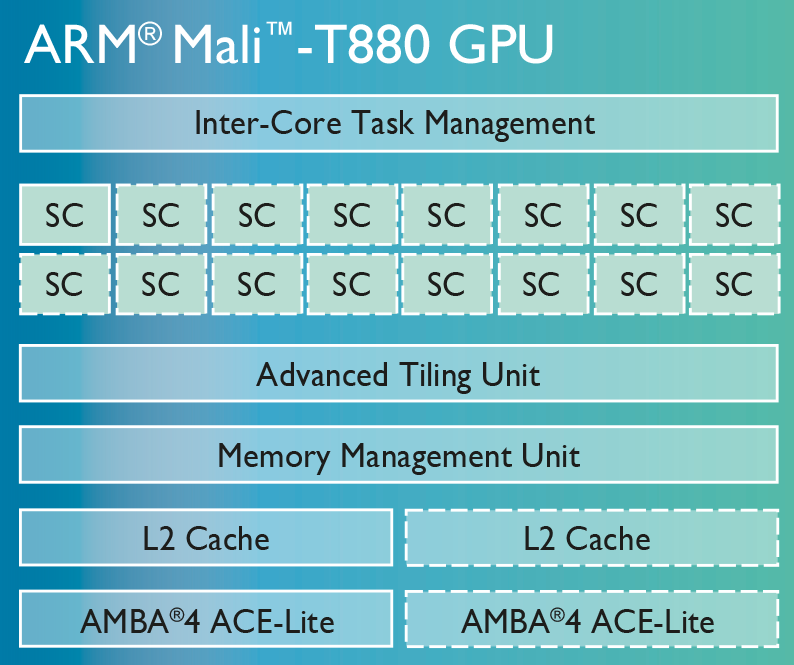 [Speaker Notes: Arm Mali series GPUs are designed for mobile devices, which require low energy consumption, while maintaining a satisfactory performance for mobile applications.  The Mali T880 GPU is one of the latest in the series.  It contains between one and 16 shader cores, reaching performance of 30.6G floating-point operations per second (FLOPS) at 900 MHz.  It supports most graphic and high-performance computing APIs, including OpenGL ES 1.1, 1.2, 2.0, 3.0, 3.1; OpenCL 1.1, 1.2; DirectX 11 FL11_2, and RenderScript.  Currently, the T880 GPU is used in chips including the Exynos 8890 from Samsung, Helio X20 (MT6797) from MediaTek, and Kirin 950 from HiSilicon.  In addition to mobile applications, the Mali T880 GPU is used in high-performance computing applications due to its high performance/watt and support for OpenCL.]
Case Study: Arm Mali Bifrost GPU Architecture
Mali Bifrost GPU consists of 3 main blocks or groups.
The job manager interacts with the driver and controls the GPU HW.
The shader core runs compute and fragment shaders.
The core group contains the memory system and the tiler.
Transmit job control messages
Bifrost GPU
Job
manager
Job control network
Produce hierarchical tile lists
Driver
Shader
core
Shader
core
Shader
core
Distributes tasks between the cores
Tiler
MMU
Provide uniform communication system
AXI switched network
Up to 32 shader cores
Configurable cache shared between cores
L2C
L2C
[Speaker Notes: The Arm Bifrost is a unified shader core architecture. This means that there is only a single class of shader core in the GPU, which is capable of executing all types of shader programs and compute kernels.  The diagram in this slide shows an overview of the Mali Bifrost GPU architecture.

The number of shader cores is implementation defined – the Mali-G71 GPU can support 1 to 32 cores.  There is typically a private L1 cache in the shader core and a shared L2 cache across all cores that is configurable.

In computer graphics, tiled rendering is the process of dividing up the image into a grid (tile) and rendering each separately.  This helps with reducing the amount of memory and bandwidth in comparison to immediate mode rendering, whereby the entire frame is drawn at once.  The hierarchical tiler’s function in Bifrost is to sort all the graphics primitives (lines, curves, polygons that you can combine to create complex graphics) in the scene into a hierarchical structure that allows the shader core to process the tiles with optimal efficiency. 

Examples of GPUs that implement the Bifrost architecture are the Mali-G31, Mali-G51, Mali-G71, Mali-G52, Mali-G72, and Mali-G76. 

Additional reading:
https://community.arm.com/developer/tools-software/graphics/b/blog/posts/the-mali-gpu-an-abstract-machine-part-4---the-bifrost-shader-core?CommentSortBy=CreatedDate&CommentSortOrder=Descending&pi10999=109&pi19894=3
https://www.anandtech.com/show/10375/arm-unveils-bifrost-and-mali-g71/3]
Case Study: Arm Mali-G76 GPU
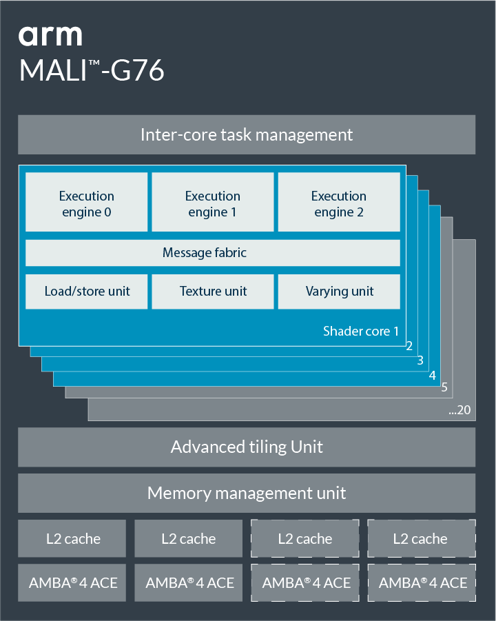 Third generation of the Bifrost architecture
Maximum 20 shader cores (SC) 
Wider execution engines with double the number of lanes
Performance
Complex graphics and machine-learning workloads
API support
OpenGL ES 1.1, 2.0, 3.1, 3.2 OpenCL 1.1, 1.2, 2.0 Full profileVulkan 1.1
Shared L2 cache with 2 or 4 slices
[Speaker Notes: Arm Mali-G76 is the latest Bifrost-based GPU for the premium market, containing new, wider execution engines with double the number of lanes.  It also implements int8 dot-product operations to target machine-learning workloads.  The GPU contains a maximum of 20 shader and has a shared L2 cache that is configurable, in 2 or 4 slices.]
Case Study: Arm Mali-G77 GPU
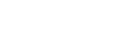 MALI™-G77
First generation of the Valhall architecture
Warp-based execution model
New instruction set with operational-equivalence to Bifrost
Dynamic instruction scheduling in hardware
Configurable 7 to 16 shader cores
Single execution engine per shader core
Configurable 2 to 4 slices of L2 cache 
512 KB to 4 MB in total
Texture mapper – 4 texture element (texel) per cycle
Supports Vulkan and OpenCL
Inter-core task management
Control/Scheduler
Register File
Register File
Control
Datapath
Datapath
Messaging
Shader core
Shader core 1
…6
…16
Advanced Tiling Unit
7
8
2
Memory management unit
L2 cache
L2 cache
L2 cache
L2 cache
AMBA©4 ACE
AMBA©4 ACE
AMBA©4 ACE
AMBA©4 ACE
[Speaker Notes: The Arm Mali-G77 GPU is based on the Valhall architecture. This slide lists some of the key features of Mali-G77. 

Reading material:
https://community.arm.com/developer/tools-software/graphics/b/blog/posts/introducing-arm-mali-g77-with-new-valhall-architecture]
Summary
General-purpose CPUs optimize scalar single-threaded performance
But there are many domains where data-level parallelism is common.
Other architectures can exploit this efficiently.
Vector processing is highly efficient for regular workloads computing on arrays of values.
The basis of early supercomputers
SIMD processing brings a form of this to the general-purpose CPU.
Useful for multimedia codes and data-parallel operations
GPUs exploit a different form, SIMT, with massive parallelism.
Simple cores but multithreading and multiprocessing hide latency
[Speaker Notes: Computer architecture is predominantly about trade-offs, and when the computation is data parallel, then the best machines to execute these codes look quite different from a general-purpose CPU.  We’ve seen three different architectures that optimize in the presence of data-level parallelism.  In the future, and already today in some domains, specialized accelerators will optimize particular workloads by tailoring computation to the form that the algorithms are expressed in.]